Virtual Synchrony, Paxos, and Beyond
Ken Birman
Cornell University.  CS5410 Fall 2008.
Virtual Synchrony
A powerful programming model!  
Key idea: equate “group” with “data abstraction”
Each group implements some object
An application can belong to many groups
Virtual synchrony is the associated consistency model:
Process groups with state transfer, automated fault detection and membership reporting
Ordered reliable multicast, in several flavors
Extremely good performance
Assumes that the membership oracle is available
Why “virtual” synchrony?
What would a synchronous execution look like?
In what ways is a “virtual” synchrony execution not the same thing?
A synchronous execution
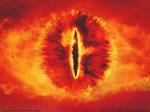 GMS
p
q
r
s
t
u
With true synchrony executions run in genuine lock-step.  
GMS treated as a membership oracle
Virtual Synchrony at a glance
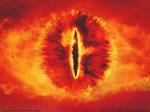 GMS
p
q
r
s
t
u
With virtual synchrony executions only look “lock step” to the application
Virtual Synchrony at a glance
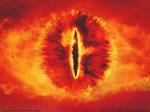 GMS
p
q
r
s
t
u
We use the weakest (hence fastest) form of communication possible
f/c/abcast, flush...
Last week we saw how the GMS could support protocols that have various forms of ordering
One option is to run them “inside” the GMS
But suppose that we use the GMS to manage membership of processes other than the GMS servers
This is easy do to!  Our protocols didn’t “need” to run inside the GMS per-se!
Group runs “outboard” and protocols send messages directly between the members
GMS involved only if the group view changes
Chances to “weaken” ordering
For example, imagine a data replication object with variables “inside”, and suppose that any conflicting updates are synchronized using some form of locking
Multicast sender will have mutual exclusion
Hence simply because we used locks, cbcast delivers conflicting updates in order they were performed!
If our system ever does see concurrent multicasts… they must not have conflicted.  So it won’t matter if cbcast delivers them in different orders at different recipients!
Causally ordered updates
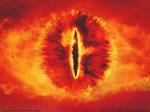 GMS
Each thread corresponds to a different lock





The “group” is best visualized as a kind of object that has a replica associated with each process
Within it, red “events” never conflict with blue!
2
5
p
1
r
3
s
t
2
1
4
Strong to weak…
Definition: a multicast is safe, also called dynamically uniform, if:
If any group member delivers it to the application layer, then every group member will do so, unless it fails
And this is true even if the first deliveries are in processes that fail
Our fbcast and cbcast and abcast protocols from last week were not safe!  
They delivered “early” and hence if the first processes to deliver copies failed, the event might be lost
Strong to weak
A safe/dynamically uniform protocol needs two phases
Phase 1: Deliver a copy to at least a majority of the members of the current view.  Recipients acknowledge
… but instead of delivering to the application layer, they retain these copies in buffers
Phase 2: Sender detects that a majority have a copy, tells recipients that now they can deliver
Much slower… but now a failure can’t erase a multicast.
Same ordering options exist
In general?
Start by thinking in terms of safe abcast (== gbcast!)
Then replace “safe” (dynamic uniformity) protocols with a standard multicast when possible
Weaken ordering, replacing abcast with cbcast
Weaken even more, replacing cbcast with fbcast
More tricks of the trade
Multicast primitives usually can support replies!
No replies: the multicast is asynchronous
One reply: like an anycast – all receive, but any one reply will suffice (first one wins if several reply…)
C replies: for a constant C (rarely supported)
ALL replies: wait for every group member to reply

Failure: treated as a “null reply”

Want speed?  Ask for as few replies as possible!
Why “virtual” synchrony?
The user sees what looks like a synchronous execution
Simplifies the developer’s task
But the actual execution is rather concurrent and asynchronous
Maximizes performance
Reduces risk that lock-step execution will trigger correlated failures
Correlated failures
Observation: virtual synchrony makes these less likely!
Recall that many programs are buggy
Often these are Heisenbugs (order sensitive)
With lock-step execution each group member sees group events in identical order
So all die in unison
With virtual synchrony orders differ
So an order-sensitive bug might only kill one group member!
Programming with groups
Many systems just have one group
E.g. replicated bank servers
Cluster mimics one highly reliable server
But we can also use groups at finer granularity
E.g. to replicate a shared data structure
Now one process might belong to many groups
A further reason that different processes might see different inputs and event orders
Embedding groups into “tools”
We can design a groups API:
pg_join(), pg_leave(), cbcast()…
But we can also use groups to build other higher level mechanisms
Distributed algorithms, like snapshot
Fault-tolerant request execution
Publish-subscribe
Distributed algorithms
Processes that might participate join an appropriate group
Now the group view gives a simple leader election rule
Everyone sees the same members, in the same order, ranked by when they joined
Leader can be, e.g., the “oldest” process
Distributed algorithms
A group can easily solve consensus
Leader multicasts: “what’s your input”?
All reply: “Mine is 0.  Mine is 1”
Initiator picks the most common value and multicasts that: the “decision value”
If the leader fails, the new leader just restarts the algorithm
Puzzle: Does FLP apply here?
Distributed algorithms
A group can easily do consistent snapshot algorithm
Either use cbcast throughout system, or build the algorithm over gbcast
Two phases:
Start snapshot: a first cbcast
Finished: a second cbcast, collect process states and channel logs
Distributed algorithms: Summary
Leader election
Consensus and other forms of agreement like voting
Snapshots, hence deadlock detection, auditing, load balancing
More tools: fault-tolerance
Suppose that we want to offer clients “fault-tolerant request execution”
We can replace a traditional service with a group of members
Each request is assigned to a primary (ideally, spread the work around) and a backup
Primary sends a “cc” of the response to the request to the backup
Backup keeps a copy of the request and steps in only if the primary crashes before replying
Sometimes called “coordinator/cohort” just to distinguish from “primary/backup”
Publish / Subscribe
Goal is to support a simple API:
Publish(“topic”, message)
Subscribe(“topic”, event_hander)
We can just create a group for each topic
Publish multicasts to the group
Subscribers are the members
Scalability warnings!
Many existing group communication systems don’t scale incredibly well
E.g. JGroups, Ensemble, Spread
Group sizes limited to perhaps 50-75 members
And individual processes limited to joining perhaps 50-75 groups (Spread: see next slide)
Overheads soar as these sizes increase
Each group runs protocols oblivious of the others, and this creates huge inefficiency
Publish / Subscribe issue?
We could have thousands of topics!
Too many to directly map topics to groups
Instead map topics to a smaller set of groups.
SPREAD system calls these “lightweight” groups
Mapping will result in inaccuracies… Filter incoming messages to discard any not actually destined to the receiver process
Cornell’s new QuickSilver system will instead directly support immense numbers of groups
Other “toolkit” ideas
We could embed group communication into a framework in a “transparent” way
Example: CORBA fault-tolerance specification does lock-step replication of deterministic components
The client simply can’t see failures
But the determinism assumption is painful, and users have been unenthusiastic
And exposed to correlated crashes
Other similar ideas
There was some work on embedding groups into programming languages
But many applications want to use them to link programs coded in different languages and systems
Hence an interesting curiosity but just a curiosity
More work is needed on the whole issue
Existing toolkits: challenges
Tensions between threading and ordering
We need concurrency (threads) for perf.
Yet we need to preserve the order in which “events” are delivered
This poses a difficult balance for the developers
Preserving order
G1={p,q}
m3
m4
G2={p,q,r}
Time 
application
Group Communication Subsystem: A library linked to theapplication, perhaps with its own daemon processes
p
m1
m2
q
m3
m4
r
The tradeoff
If we deliver these upcalls in separate threads, concurrency increases but order could be lost
If we deliver them as a list of event, application receives events in order…  but if it uses thread pools (most famous version of this is called SEDA),the order is lost
Solution used in Horus
This system
Delivered upcalls using an event model
Each event was numbered
User was free to
Run a single-threaded app
Use a SEDA model
Toolkit included an “enter/leave region in order” synchronization primitive
Forced threads to enter in event-number order
Other toolkit “issues”
Does the toolkit distinguish members of a group from clients of that group?
In Isis system, a client of a group was able to multicast to it, with vsync properties
But only members received events
Does the system offer properties “across group boundaries”?
For example, using cbcast in multiple groups
Features of major virtual synchrony platforms
Isis: First and no longer widely used
But was perhaps the most successful; has major roles in NYSE, Swiss Exchange, French Air Traffic Control system (two major subsystems of it), US AEGIS Naval warship
Also was first to offer a publish-subscribe interface that mapped topics to groups
Features of major virtual synchrony platforms
Totem and Transis
Sibling projects, shortly after Isis
Totem (UCSB) went on to become Eternal and was the basis of the CORBA fault-tolerance standard
Transis (Hebrew University) became a specialist in tolerating partitioning failures, then explored link between vsync and FLP
Features of major virtual synchrony platforms
Horus, JGroups and Ensemble
All were developed at Cornell: successors to Isis
These focus on flexible protocol stack linked directly into application address space
A stack is a pile of micro-protocols
Can assemble an optimized solution fitted to specific needs of the application by plugging together “properties this application requires”, lego-style
The system is optimized to reduce overheads of this compositional style of protocol stack
JGroups is very popular.  
Ensemble is somewhat popular and supported by a user community.  Horus works well but is not widely used.
Horus/JGroups/Ensemble protocol stacks
Application belongs to process group
total
total
parcld
fc
merge
mbrshp
mbrshp
mbrshp
frag
frag
nak
frag
frag
comm
nak
nak
nak
comm
comm
comm
comm
JGroups (part of JBoss)
Developed by Bela Ban
Implements group multicast tools
Virtual synchrony was on their “to do” list
But they have group views, multicast, weaker forms of reliability
Impressive performance! 
Very popular for Java community
Downloads from www.JGroups.org
Spread Toolkit
Developed at John Hopkins
Focused on a sort of “RISC” approach
Very simple architecture and system
Fairly fast, easy to use, rather popular
Supports one large group within which user sees many small “lightweight” subgroups that seem to be free-standing
Protocols implemented by Spread “agents” that relay messages to apps
Quicksilver
Under development here at Cornell
Remarkably scalable, stable, fast
But current emphasis is on use within Live Objects framework, not as a general purpose toolkit

Focus of the research right now: a “properties framework” in which protocol properties
Are specified in a high-level language
Which compiles to a specialized runtime infrastructure
What about Paxos?
Protocol developed by Lamport
Initial version was for a fixed group membership, and allowed any process to propose an update
Later refined with a leader-driven version very similar to the GMS view update protocol
Lamport proposed an elegant safety proof that remains a classic
Actual Paxos implementations need to deal with dynamic membership and are much more complex, resemble virtual synchrony
What about Paxos?
Basically, Paxos offers the user a safe (dynamically uniform) abcast protocol
As you would expect, this is quite slow compared to asynchronous non-dynamically uniform fbcast…
… But modern computers are very fast and perhaps the performance hit isn’t such an issue
Google uses this in Chubby, a lock service
Microsoft also uses it, in SQL server clusters (also for locking).  But they use virtual synchrony in the Enterprise Cluster Manager itself.
Virtual Synchrony, Paxos… and beyond?
Work underway at Microsoft Silicon Valley is seeking to unify the models
They are talking about “virtually synchronous Paxos”
Goal is to have
Dynamic membership with view synchrony
Paxos as the basic protocol for new events
Proof system, as in the case of basic Paxos, to let people prove protocols correct and reason about their applications
Summary?
Role of a toolkit is to package commonly used, popular functionality into simple API and programming model
Group communication systems have been more popular when offered in toolkits
If groups are embedded into programming languages, we limit interoperability
If groups are used to transparently replicate deterministic objects, we’re too inflexible
Many modern systems let you match the protocol to your application’s requirements